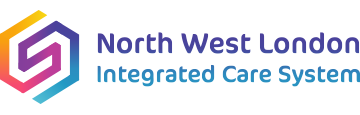 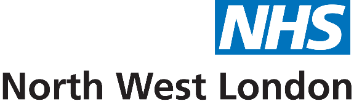 INVITATION TO WORK WITH YOUR NHS
NW LONDON MEDICINES & PHARMACY TEAM
We are looking for doctors, nurses and pharmacists working in NW London
to collaborate with us on optimising medicines use. 
If you are interested, please contact the Medicines & Pharmacy Team 
on nhsnwl.medicinesmanagement@nhs.net
What preparation is needed?
Read the meeting papers
Consult with colleagues in your organisation
Attend the meeting and represent the views of you and your colleagues

What is the time commitment required? 
The numbers of meetings per year vary and can be from monthly to quarterly, depending on your area of interest and chosen medicines group

How long is the participation? 
Preferably 3 years depending on the group and this can be reviewed annually

What are the benefits of joining the newly formed medicines groups?
Joining the medicines and pharmacy groups offers you the opportunity to:
Contribute to improving the way medicines are used in the NHS across NW London
Share learning across organisations
Increase your professional network across NW London 
Contribute to your personal CPD 
Network with like-minded healthcare professionals on medicines use across NW London